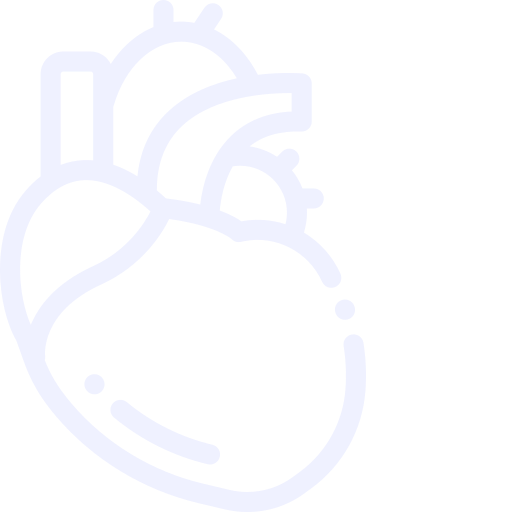 oxidative stress
L:6
W:5
Color Index: 
● Main text
● Important 
● Notes 
● Boys slides 
● Girls slides 
● Extra
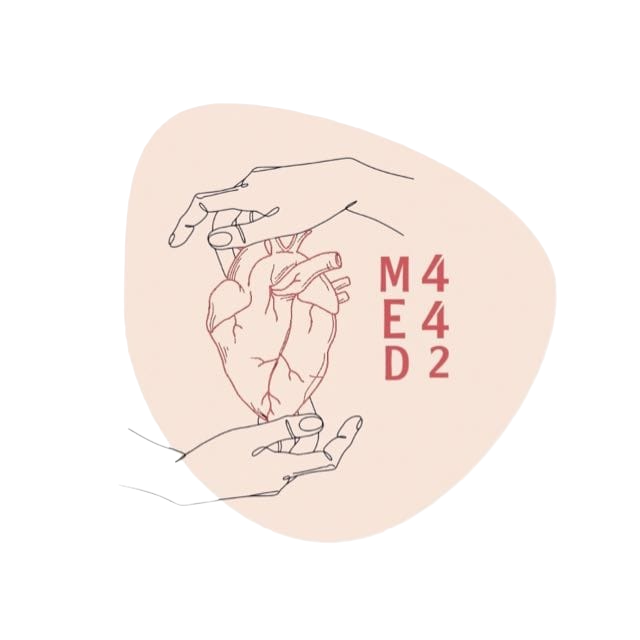 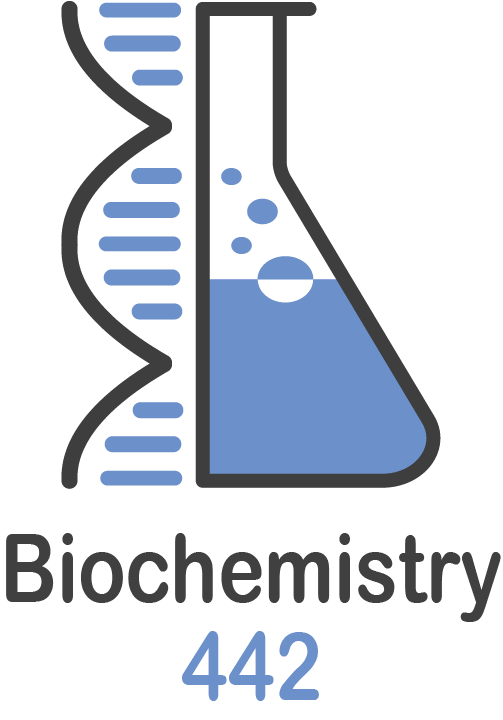 objectives
Define oxidative stress.
Understand the harmful effects of oxidative stress to the cell and its diseases.
List the types, sources and effects of Reactive Oxygen Species (ROS).
List various antioxidants in the body.
Understand the role of glutathione system in detoxifying oxidants in the body.
Discuss how G6PD deficiency leads to oxidative stress.
Understand the role of Reactive Nitrogen Species (RNS) in contributing to oxidative stress .
Correlate the role of oxidative stress to pathogenesis of atherosclerosis.
Oxidative stress
Note 439: they’re produced normally in the cells, and we have a system to take care of these species which is (Antioxidant Machinery) but if the production of these reactive species is too much , our antioxidant machinery will not work sufficiently , also If there’s inflammation in the body it will lead to oxidative stress.
A condition in which cells are exposed to excessive levels of: 

   -  Reactive Oxygen Species (ROS) 
Or 
   -  Reactive Nitrogen Species (RNS) 

  Cells are unable to neutralize their deleterious(harmful) effects with antioxidants.
 Oxidative stress is implicated (appear) in atherosclerosis, CAD (coronary artery disease), ageing.
 Cellular imbalance of oxidants and antioxidants damages ( or target ) : DNA, proteins, lipids
Inflammatory diseases (rheumatoid arthritis)
Atherosclerosis
CAD
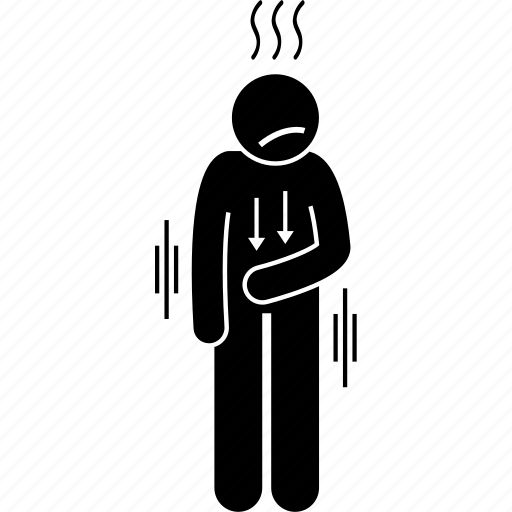 Disease due to oxidative stress:
G6PD deficiency hemolytic anemia
Obesity
Cancer
Reactive Oxygen Species (ROS)
They are present at low and stationary level in normal cells
Reduction is the gain of electrons during a reaction       While Oxidation is the loss of electrons during a reaction.
● Incomplete reduction of oxygen to water produces ROS. 
 ● ROS are continuously formed:
➔  As byproducts of aerobic metabolism .
➔  Thru reactions with drugs and toxins .					
➔  When cellular antioxidant level is low (  Increase oxidation or Decrease antitoxin)
➔  Creating oxidative stress in cell. 
● ROS can damage DNA, proteins, unsaturated lipids → cell death		
● Cells have protective antioxidant mechanisms that neutralize ROS.
Reactive Oxygen Species (ROS)
Formation of reactive intermediate from molecular oxygen :
Note:The dot ( ● ) means an electron
A
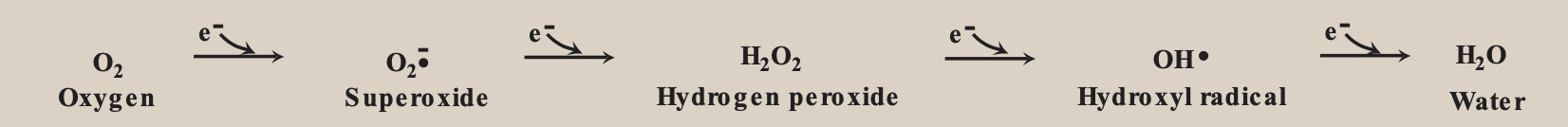 Actions of antioxidant enzymes:
B
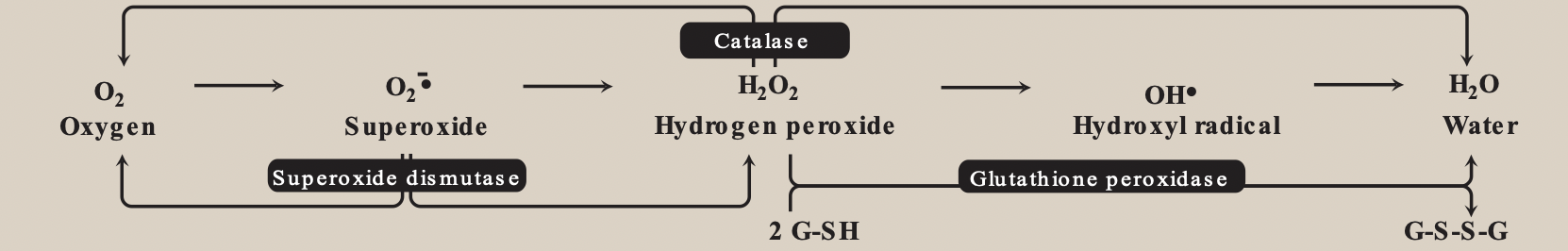 Note: (B) is the same reaction in (A) but with antioxidant
G-SH: Reduced glutathione.                                                                                    
G-S-S-G: Oxidized glutathione .
Hydrogen peroxide: Can be converted to H2O either directly by catalase or indirectly by glutathione peroxidase .                                           Superoxide: Is converted to O2 by superoxide dismutase
The problem begins when the reduction of oxygen to water stops in Superoxide, Hydrogen peroxide or Hydroxyl radical.          one or two of these ROS will accumulate in our body and cause diseases.
.
Types and sources of ROS
Types and sources of ROS
Free radicals
Enzymes
● Superoxide dismutase  ● Catalase 
● Glutathione system ( details in next slide)
-Superoxide (O2●-).
- Hydroxyl radical (OH●) .	           (unpaired electrons)
sources
Antioxidants
Antioxidants :
-Aerobic metabolism.
- Partial reduction of molecular oxygen in ETC. 
- Ingestion of drugs, toxins, chemicals.
Vitamins
● Vitamins A, C, E. 
● beta-Carotene
Non-free radical
- Hydrogen peroxide (H2O2). 
     (Paired electrons)
Glutathione system
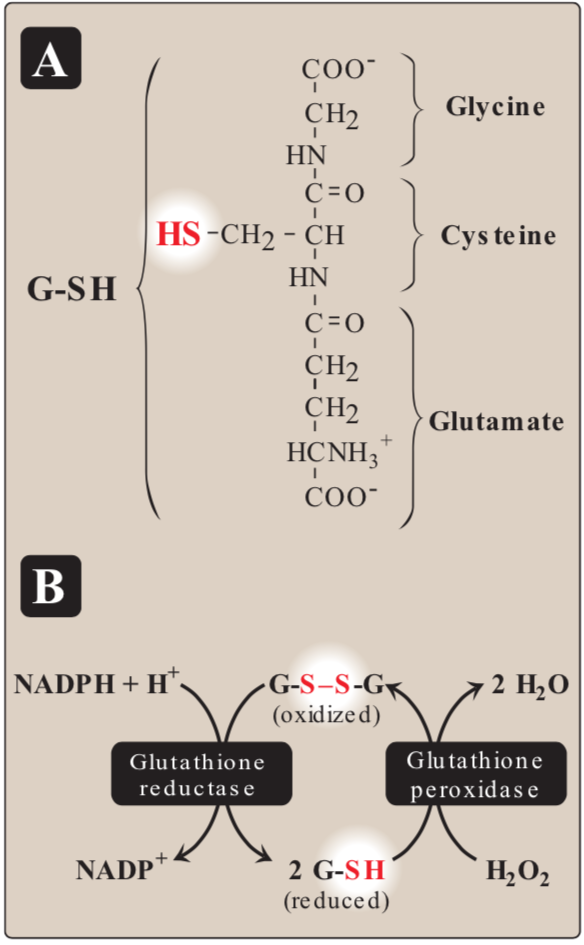 Present in most cells
In mitochondria
Chemically detoxifies 
       H2O2 into water
(hydrogen peroxide)
Catalyzed by glutathione reductase
Reducing agent
Uses NADPH that reduces glutathione which reduces H2O2
Oxidizing agent
Reduced glutathione (G-SH) consists of: glycine, cysteine , glutamate.
G6PD deficiency
حنا قلنا  أھمیة NADPH   وكيف یؤثر على العملیة طيب وش المشكلة ھنا ؟ الNADPH یجي من انزیم اسمه glucose-6-phosphate dehydrogenase زي ما ھو واضح بالصورة
 طیب اللي عندھم خلل بھالانزیم !NADPH No= deficiency
والعملیة كلھا ما راح تصیر ویزید Radicle وتموت الخلیة.
طیب لیش خصصنا بس RBCs ما قلنا باقي الخلایا رغم أن النقص على كل أنواع الخلایا؟ باختصار في RBCs ما فیه  مصدر ل NADPH غیر ھالمصدر لأنه ما یصنع طاقة عكس باقي الخلایا اللي عندھا مصادر أخرى.
طيب ما عندها إلا هالمصدر ليش؟
because it doesn't have a nucleus
Leads to NADPH deficiency

Cells are unable to reduce free radicals

Oxidation of cellular proteins is increased
causing impaired cell functions
from 441
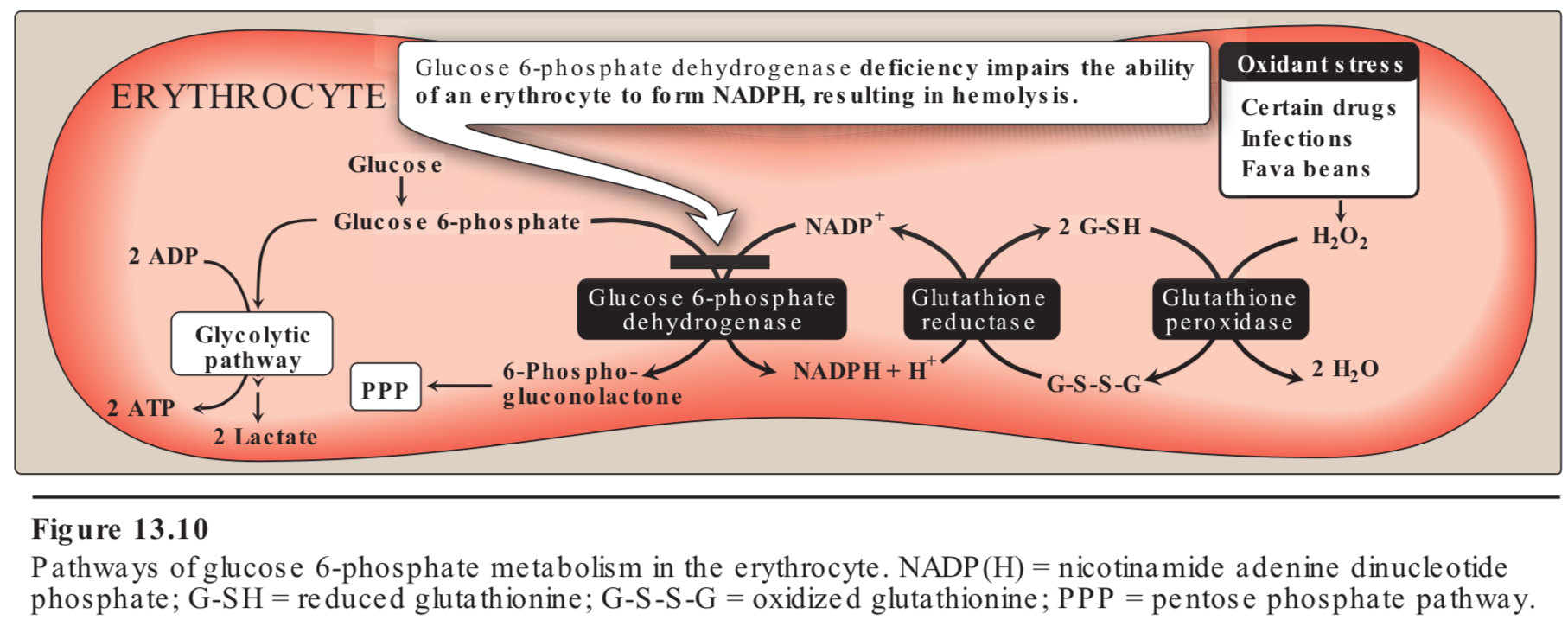 Effects of ROS
Chemotaxis
1
5
Lipid peroxidation (polyunsaturated fatty acids)
6
2
Cell signaling effects ( Release of Ca2 + from intracellular stores )
DNA damage
3
Altered vascular tone
7
Protein denaturation
8
Cytoskeletal damage
Increased endothelial cell permeability
4
Nitric Oxide (NO)
NH2
|
C=NH2
|
NH
|
CH2
|
CH2
|
CH2
|
HCNH3
|
COO
NH2
|
C=O
|
NH
|
CH2
|
CH2
|
CH2
|
HCNH3
|
COO-
+
+
NADP
NADPH+H
Is an Endothelial-derived relaxing factor (EDRF)
NO synthase (NOS)
Causes vasodilation by relaxing 
Vascular smooth muscle
O2
NO
L- Arginine
L- Citrulline
Is a gas with short half-life (3-10 sec)
NO is formed by the reduction reaction
from L-Arginine to L-Citrulline
- SHORT HALF LIFE = FAST EFFECT.
- The short half life indicates fast   effect of NO
Nitric Oxide
NO + Oxygen/Superoxide    Nitrates,
Nitrites,Peroxynitrite (O=NOO- )
Synthesis and some of the actions of nitric oxide (NO). NADPH = reduced nicotinamide adenine dinucleotide phosphate. [Note: Flavin mononucleotide, flavin adenine dinucleotide, heme, and tetrahydrobiopterin are additional coenzymes required by NOS.]
Mediates tumoricidal
and bactericidal
actions of
macrophages
Relaxes smooth
muscle
Prevents platelet
aggregation
Functions as
neurotransmitter
in brain
Peroxynitrite is a Reactive Nitrogen Species
(RNS)
Nitric oxide synthase
NO is produced by nitric oxide synthase
eNOS
bNOS
Types
iNOS
nNOS
Macrophage, Neutrophils
Neural tissue
Bacteria
Endothelium
Location
Function
Infection
Vaso-relaxation
Neurotransmission
iNOS activity (normally low)
increased by :
- Infection.
- Pro-inflammatory cytokines
Nitric oxide synthase
Activated macrophages
produce O2●-  radical + NO
Which will produce OH● radicals
which is highly bactericidal
(Good effect)
1-infection
2- pro-inflammatory
cytokines
increased
iNOS activity
which will lead to
oxidative stress
Production of free
radicals
(Bad effect)
Oxidative Stress And Atherosclerosis
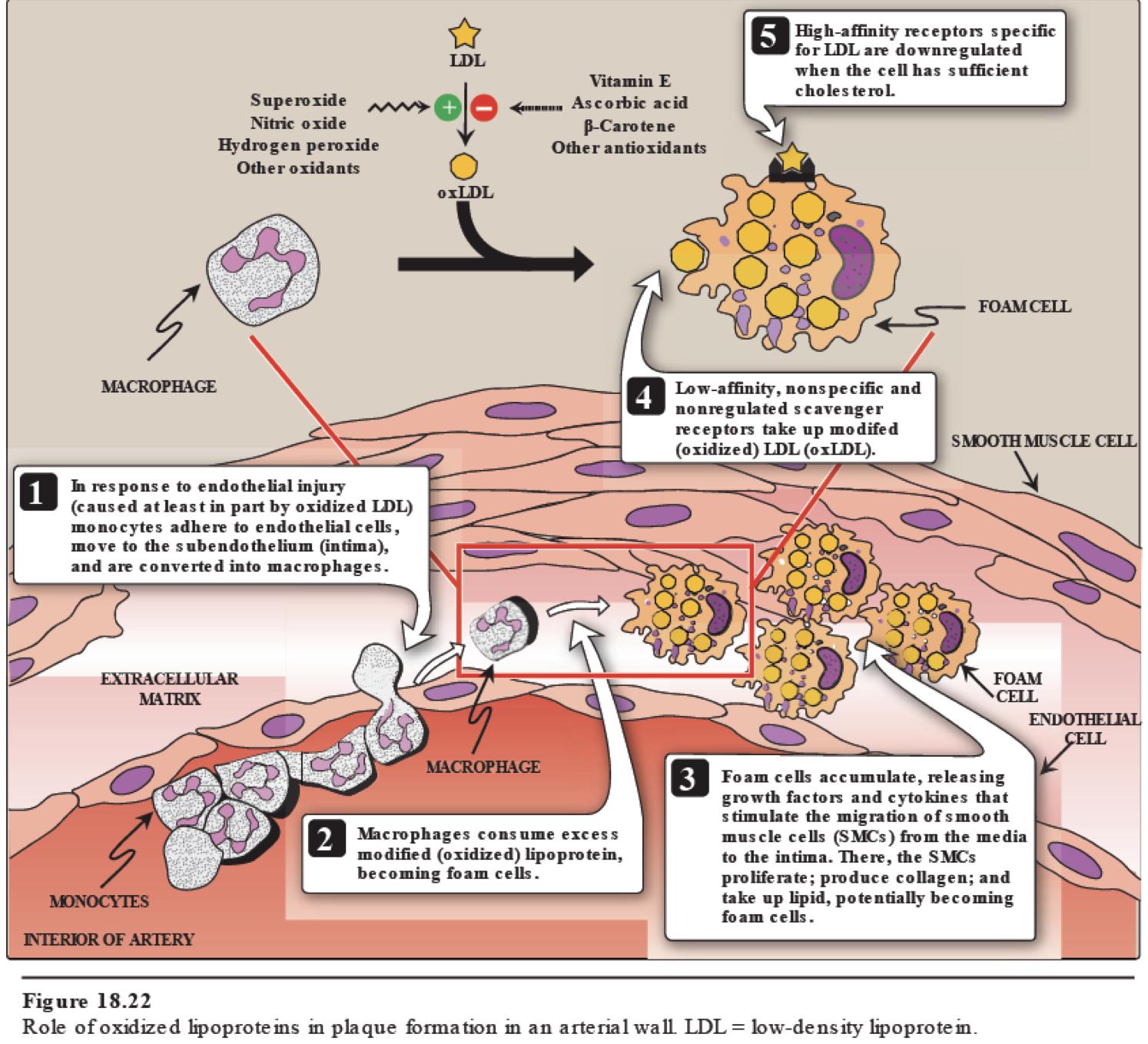 From 437
1. Superoxide, nitric oxide, hydrogen peroxide, or any other
oxidant oxidize LDL to oxLDL


2. oxLDL binds to scavenger receptors “on the surface of
macrophages”
☆ Unlike the LDL receptor, the scavenger receptor is not
downregulated in response to increased intracellular cholesterol

.
3. Cholesteryl esters accumulate in macrophages and cause
their transformation into “foam” cells


4. “foam” cells participate in the formation of atherosclerotic
plaque
Take Home Messages
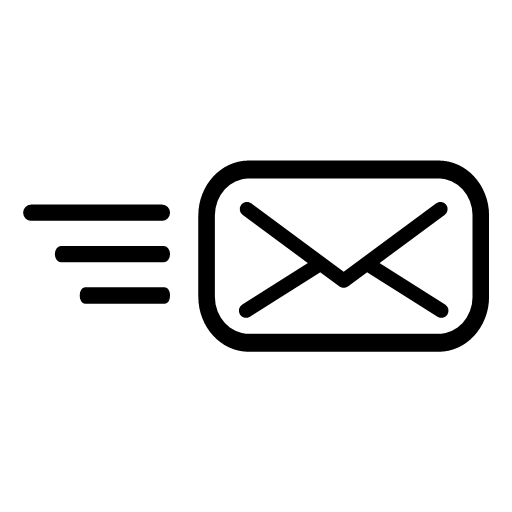 Oxidative stress is due to excessive production of ROS and NOS in the cells.


Cells neutralize these oxidants by a number of antioxidant processes.



Imbalance between oxidants and antioxidants in the cells can result in
the development of man diseases including atherosclerosis.
MCQs
Answers : Q1) D   Q2) B   Q3) D
MCQs
Answers : Q4) C   Q5) B  Q6) D
SAQs
Q1 : Obesity - cancer -CAD -Atherosclerosis 
  
Q2 : NADPH deficiency → Cells are unable to reduce free radicals → Oxidation of cellular proteins is increased causing → impaired cellular Functions.


Q3 : Lipid peroxidation - DNA damage - Cytoskeletal damage - Increased endothelial cell permeability
Our Team
Leaders
Team members
Mohammed Aljarba 
 Meshari Alshathri
Mohammed Abdulaziz Alrashoud
Amer Alghamdi
Mashael Alsuliman
Shahad Alasakar
Raseel Alwehibi 
Roaa Alharbi 
Razan Alasmari 
Wafa Alqhtani 
Sarah Albenmousa
Arwa Alghamdi
Mohammed Ibn Saqyan 
Fatima Halawi
كلما أدبني الدهر
                     اراني نقص عقلي
وكلما ازددت علما 
                   زادني علما بجهلي 
محمد بن إدريس الشافعي
Biochemksumed442@gmail.com